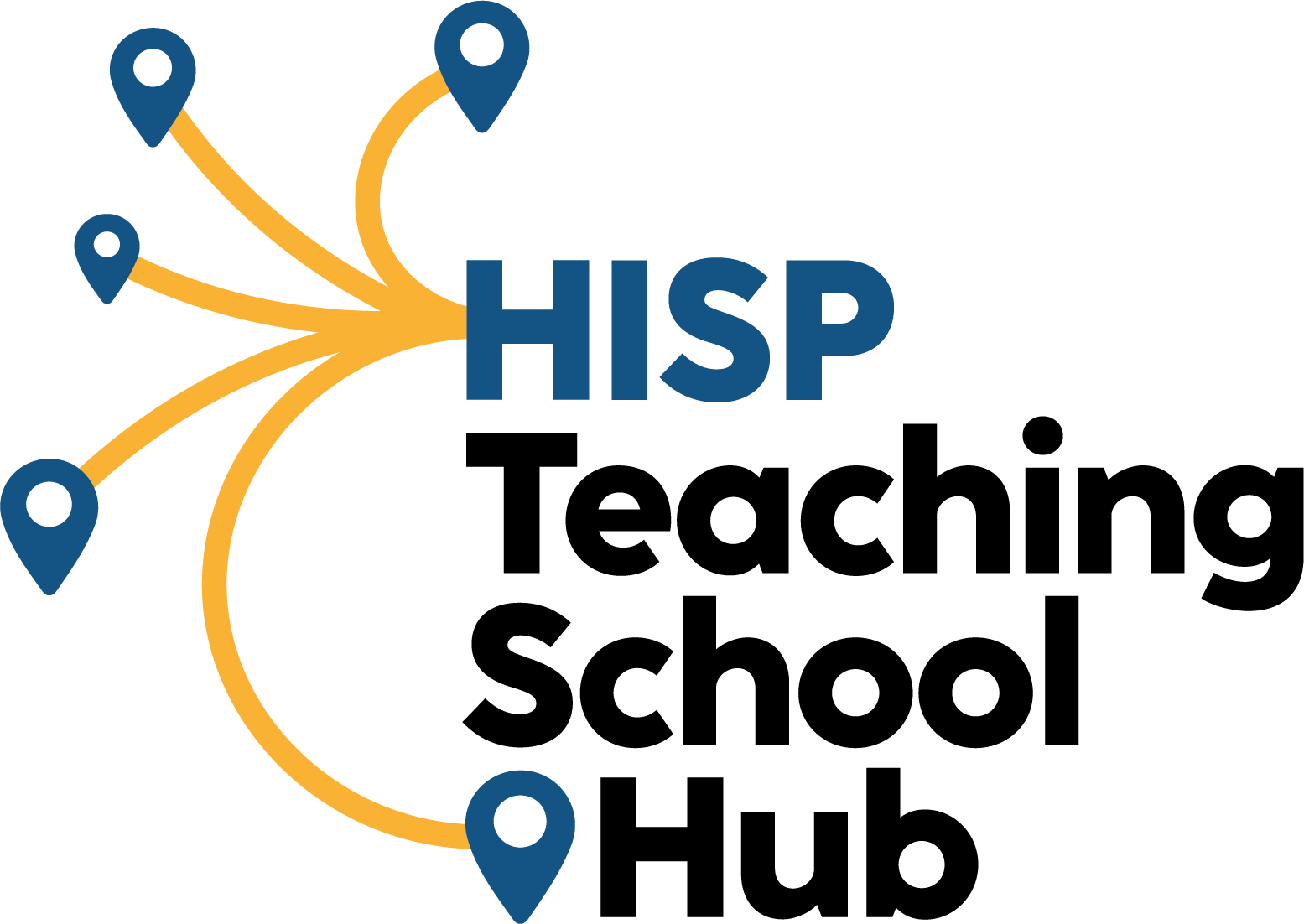 NPQs (National Professional Qualifications)
What are NPQs?
The most widely recognised qualifications in the education sector for current and aspiring leaders
Training and support for teachers and school leaders at all levels
Based on the Department for Education's content frameworks
2
Our programmes
Combine expert training with tailored support to strengthen leadership and culture in your school.  
Support pupils from  disadvantaged backgrounds
Evidence-based online content
Reduced workload
3
Specialist NPQs
For teachers and school leaders who have, or are aspiring to have, responsibilities for...
For leaders who are, or are aspiring to be...
Leadership NPQs
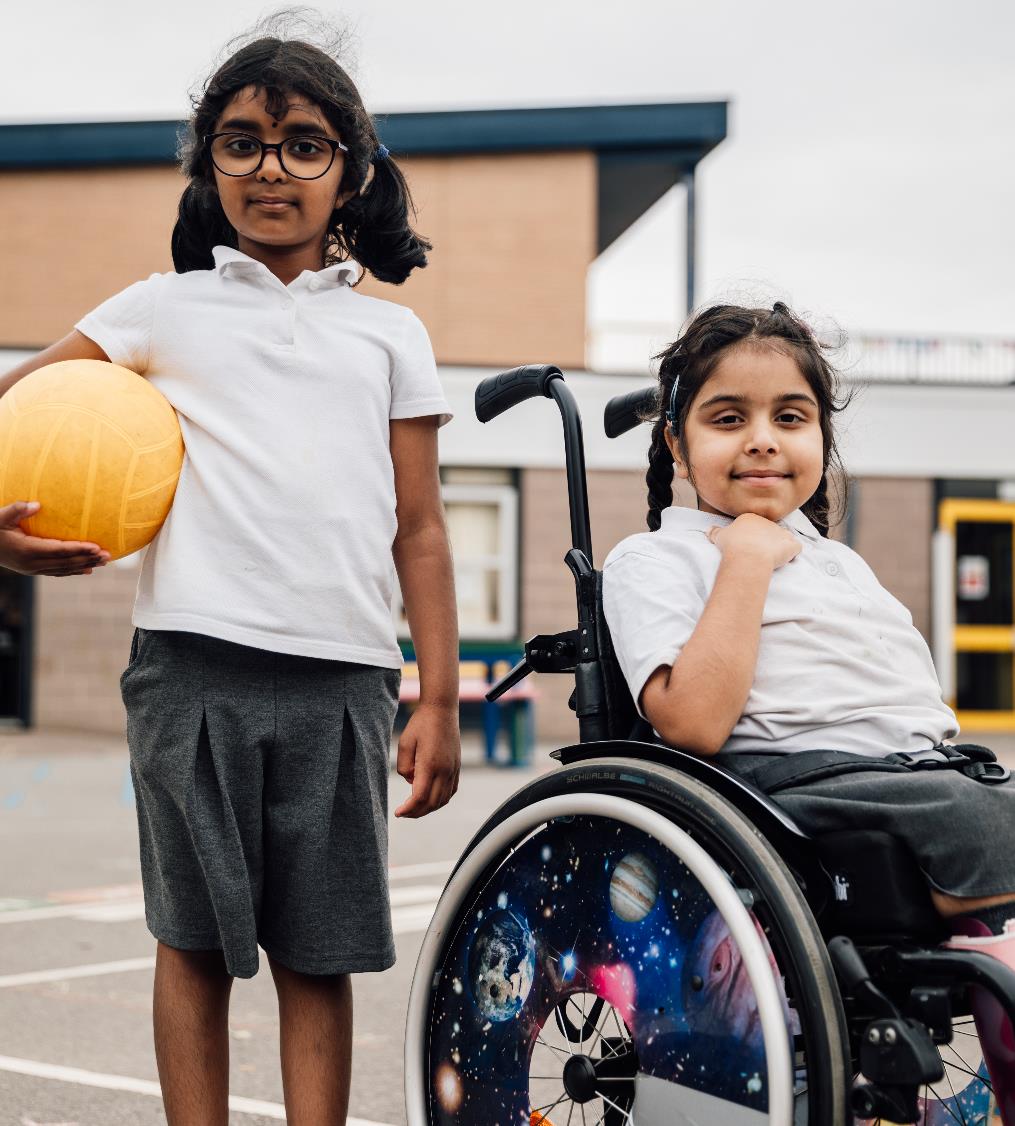 Why does school  leadership matter?
We want to make sure schools teaching the most disadvantaged pupils get the best leadership training and support to succeed.
It's good for young people, who get brilliant leaders
It’s good for teachers who want to progress
And it’s good for schools who get to develop and keep talented staff
Why does school leadership matter?
Effective leadership makes schools ten times more likely to improve at their next Ofsted inspection
​
90% of teachers say leadership development opportunities encourage them to stay in a school
Around 850,000 young people are not benefiting from good or outstanding leadership, according to Ofsted
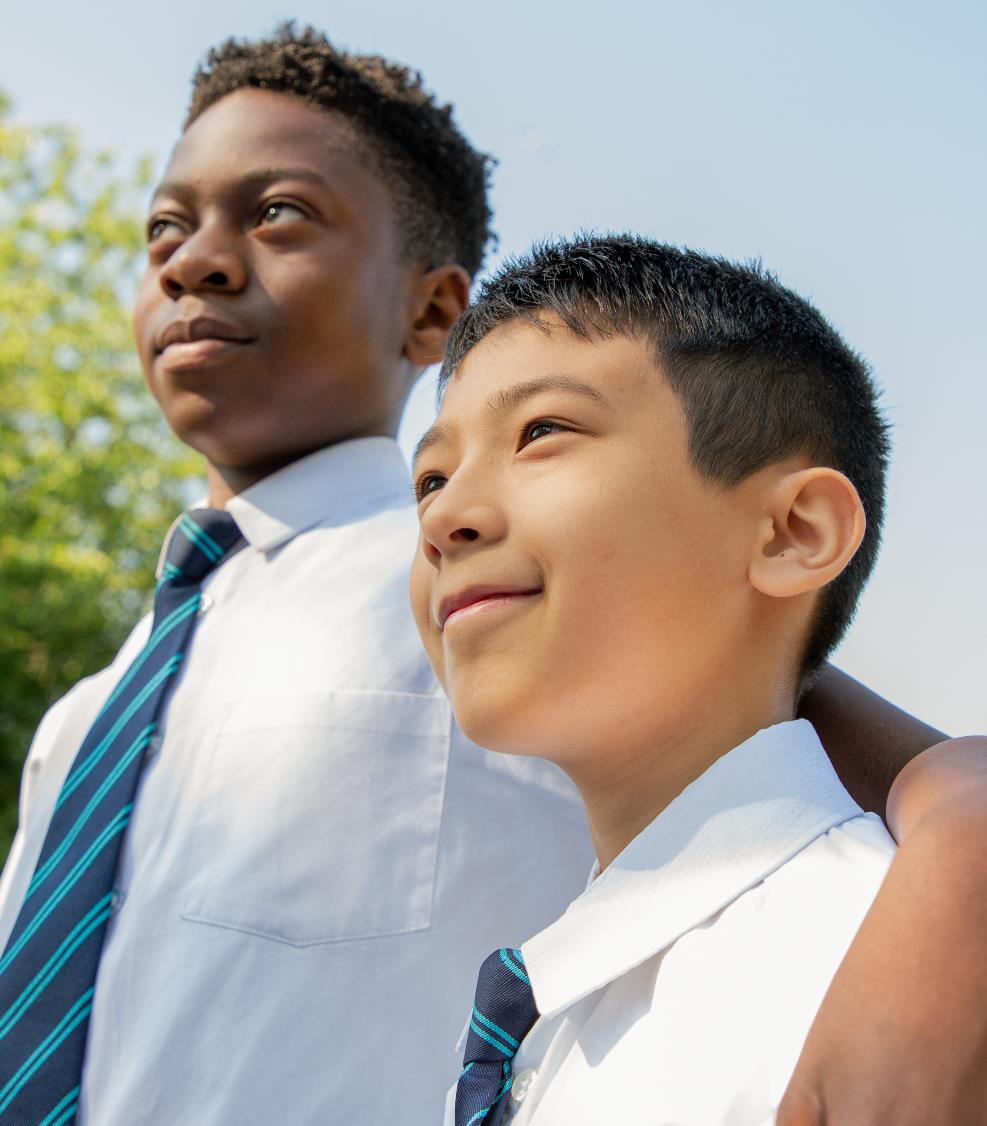 What can NPQs do for your school?
Great development opportunities and ongoing support...
helps teachers thrive
keeps talented teachers around for the long term
equips teachers with practical skills that they will bring back to impact your school
7
Benefits
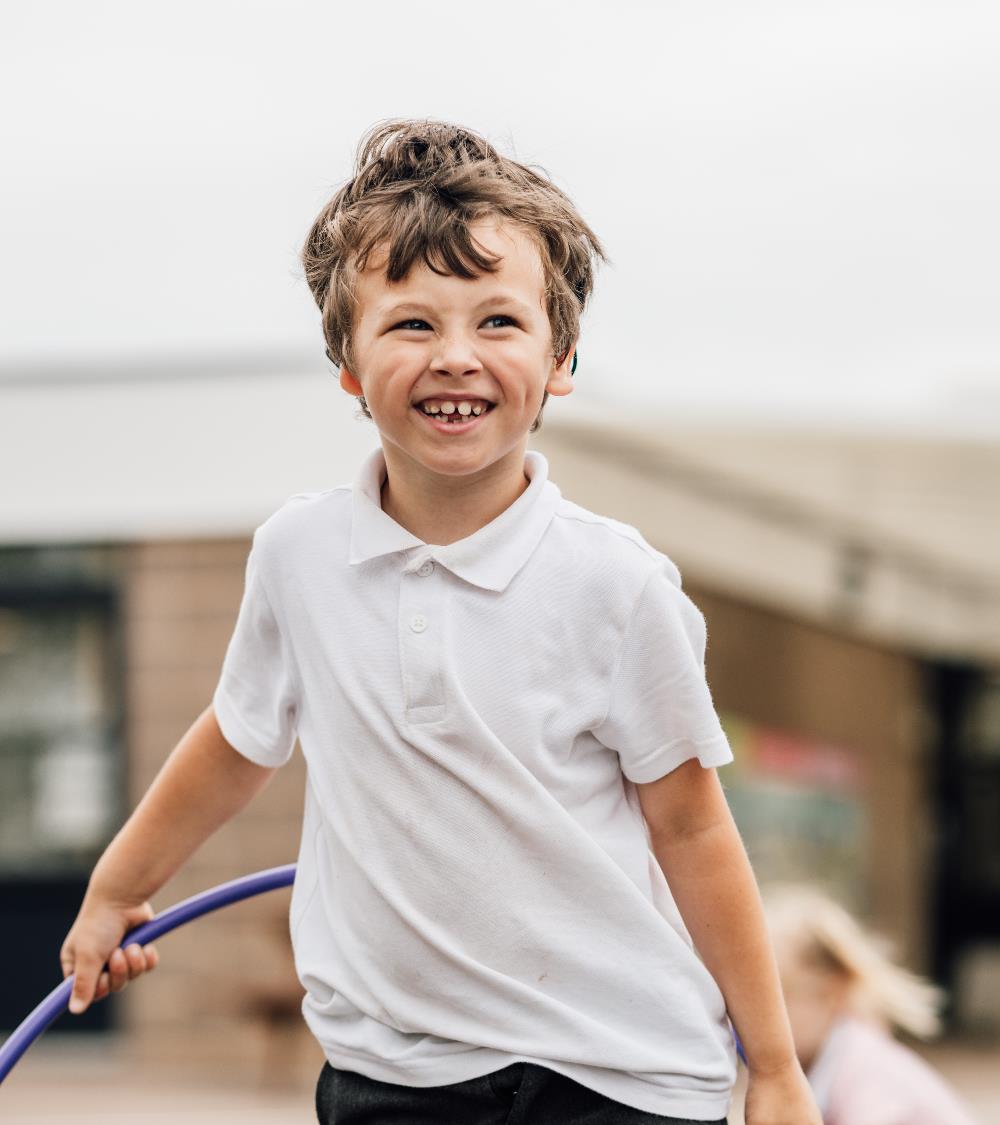 Broaden and deepen expertise in your specialist area
High-quality, evidence-led training designed by education experts and school leaders
Strengthen leadership and culture in your school
Flexible training that fits around your schedule and prior knowledge
Free one-to-one support and funding options for schools most in need
Join a passionate network striving for educational equality
Funding
​
NPQ funding for Spring 2025 will continue to be targeted towards those teachers and leaders working in the most challenging schools or educational settings, serving more disadvantaged communities.

Therefore, funding to cover the full NPQ cost will only be available to teachers and leaders from the 50% of schools with the highest proportion of students who attract pupil premium funding. Comparative disadvantage measures will be applied for Early Years and 16-19 educational settings. 

There are different criteria for the NPQs below. Funded places will continue to be available to all teachers and leaders from publicly funded schools and settings for the following NPQs:
Leading Primary Maths
SENCO
Headship
Early Headship Coaching Offer

The DfE have committed to funding up to 10,000 places in total. This encompasses the full suite of NPQs and individuals from both groups outlined above.

For full details, visit Funding for national professional qualifications (NPQs) - GOV.UK (www.gov.uk)

The costs for those not able to access a funded place are provided on the following slides by each individual programme.
Specialist NPQs 
(LL, LPM)
55 hours
Time commitment:
12 months
over
NPQ in Leading Literacy (NPQLL)
For teachers and school leaders who have, or are aspiring to have, responsibilities for leading literacy across a school, year group, key stage or phase.
NPQ in Leading Primary Mathematics (NPQLPM)
For teachers and school leaders who have, or are aspiring to have, responsibilities for leading mathematics across a school, year group, key stage or phase.
Leadership NPQs (EYL)
77 hours
Time commitment:
18 months
over
NPQ in Early Years Leadership (NPQEYL)
For leaders who are, or are aspiring to be, a nursery manager, headteacher of a school-based or maintained nursery, or childminder with leadership responsibilities.
Why choose Teach First?
15
Teach First one-to-one support
Additional one-to-one support for schools working with the most disadvantaged communities
Some programme members may be eligible to receive additional free one-to-one support from Teach First
The support comes in the form of an experienced former school leader to coach and guide the programme member throughout the NPQ
Offered to a limited number of priority schools on a first come, first served basis. Applicants can express an interest in receiving this support when they sign up to a programme
16
How are we working with Teach First?
Curriculum design
We support the design process and feed into the quality of the programmes

Programme delivery
We facilitate all training and support school visits
We will lead the NPQs in this region:
facilitating seminars and conferences
sharing guidance and support
as your main point of contact
17
What our programme members say
• 99% of surveyed Teach First programme members were satisfied with their NPQ.
• 91% felt the NPQ conferences were effective or very effective at building their knowledge and equipping them to be a school leader.
• 89% felt the NPQ had prepared them to take on a position of greater responsibility.
• 84% said the NPQ had equipped them to better meet the demands of their current role.
“My course leaders are exceptional, and are more than just leaders, but also mentors and confidants. 
The programme is so much more than I expected.”
Rhoda McPherson, Headteacher at Queen Elizabeth School, NPQEL
18
Programme impact
92% of our NPQ alumni said they can now implement improvements in their school.
We were awarded 10/10 in an external review of our NPQs for both the programme design and support of our programme members.96% of our programme members rated their one-to-one support from us as ‘good’ or ‘very good’.
19
How to apply and next steps
For more information
For all the latest information on the NPQs, visit www.teachfirst.org.uk/npqs
Contact us
We’re here to help. If you’ve got any questions or would like to talk through your options, email
npqs@hisptsh.org
Step 1: TF Application - complete this application form
When completing Section 3, you will need to demonstrate your readiness to undertake your chosen NPQ programme and explain your motivations for wishing to do so. We appreciate that it can be challenging to pinpoint this within 400 words. We therefore have put together an overview document of the elements that could be included in a strong response.
Step 2: DfE Application - click here to complete the DfE part of the NPQ application process once the portal opens, mid-February.
21
Thank you.
teachfirst.org.uk